МДОУ   «Детский сад «Яблонька» р.п. Мулловка  муниципального образования «Мелекесский район» Ульяновской области
Педагогическая находка«Календарь народной куклы»



Каташова Е.Д.
Гайнетдинова Г.Х.
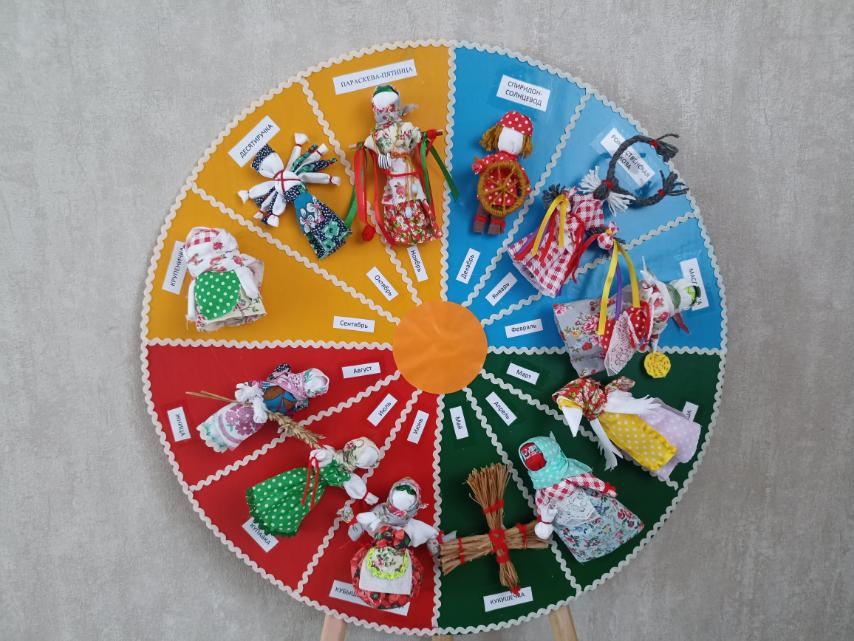 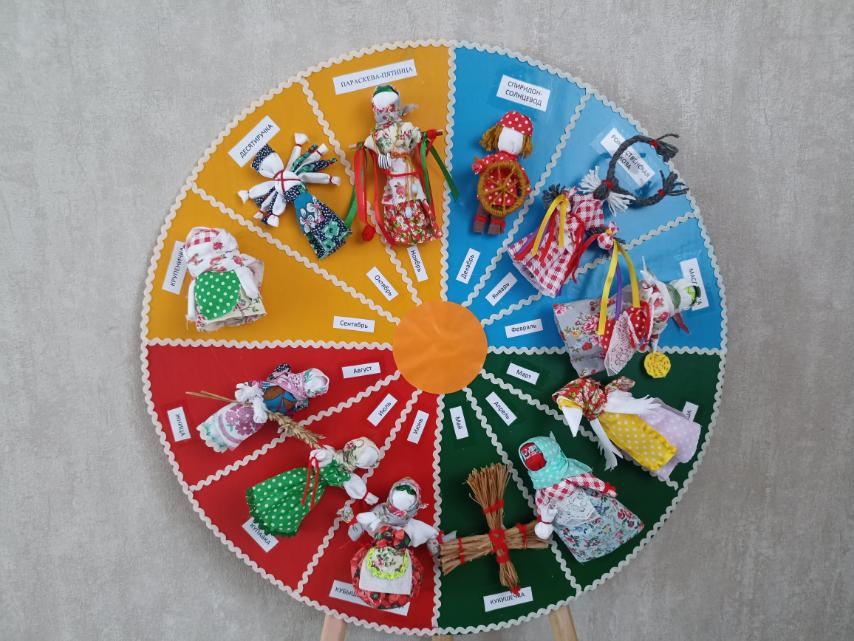 Цель: 
Ознакомление детей с историей русской традиционной календарной куклы, используя материал русского народного творчества.
Задачи:
1.Формировать представления о традициях и обычаях русского народа посредством ознакомления с историей создания народных тряпичных кукол, их смыслового значения  для людей;
2. Познакомить с различными техниками изготовления народной куклы;
3. Воспитывать познавательный интерес к культуре своего народа, чувство патриотизма.
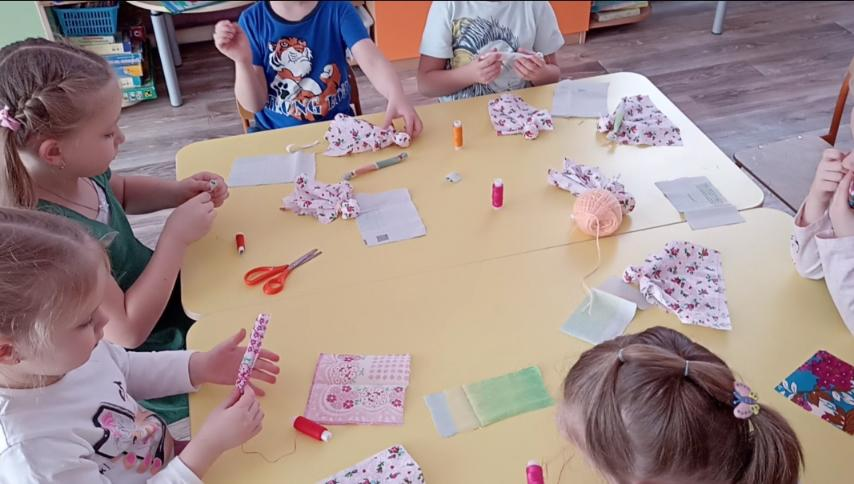 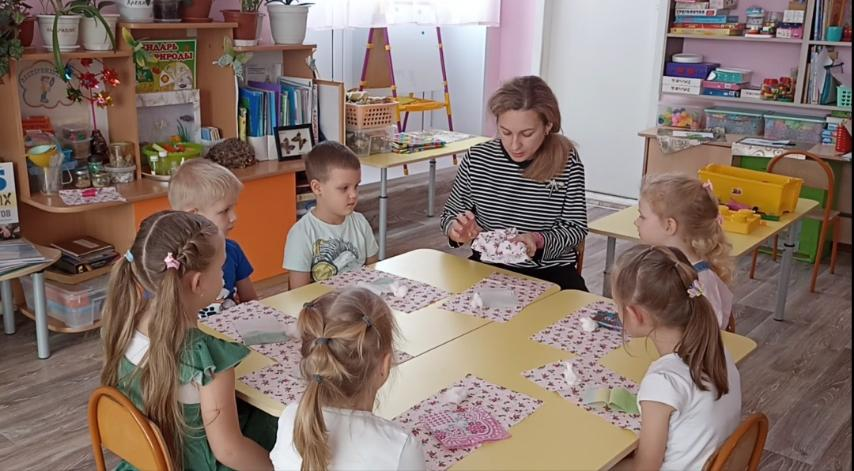 Мастер класс «Изготовление народной тряпичной куклы»
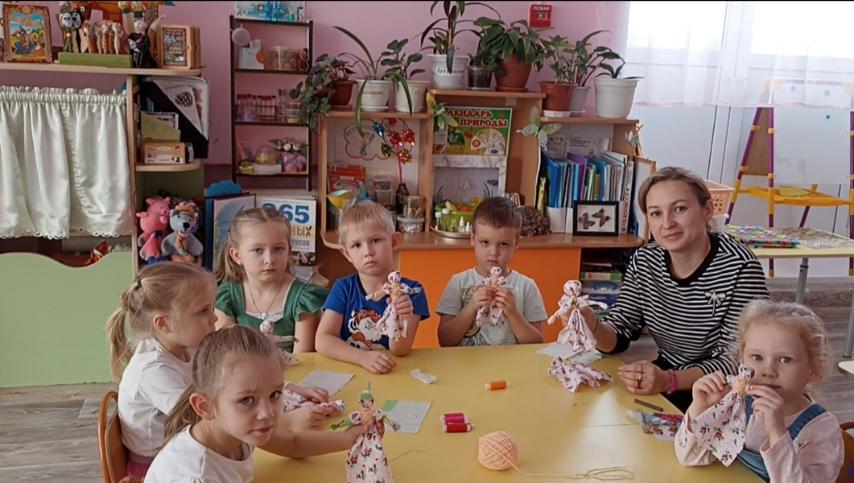 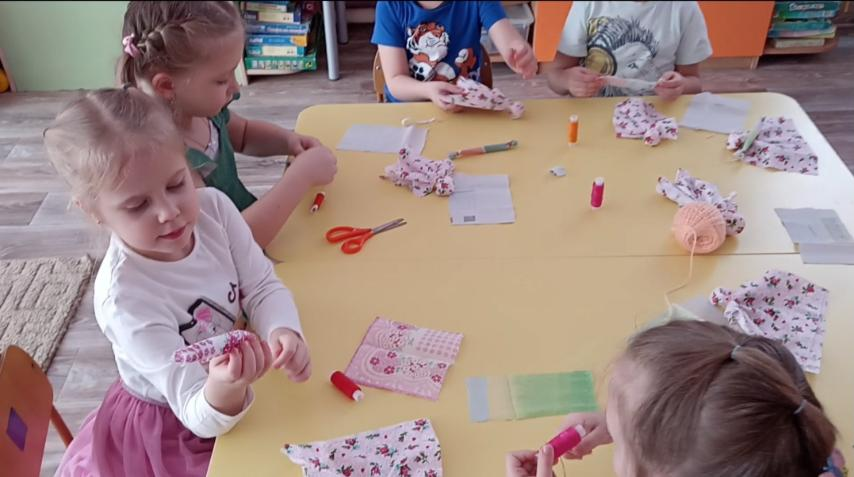 .
Альбом «Тряпичные народные куклы»
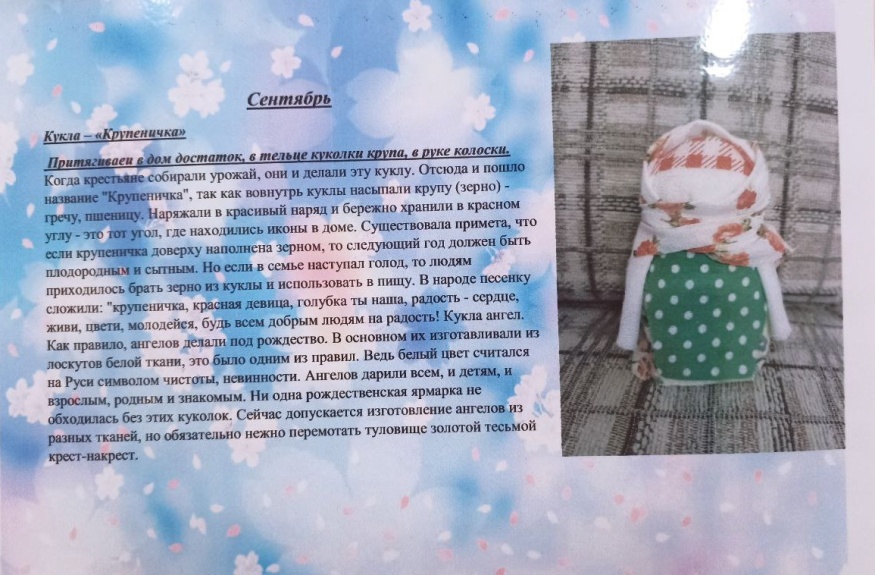 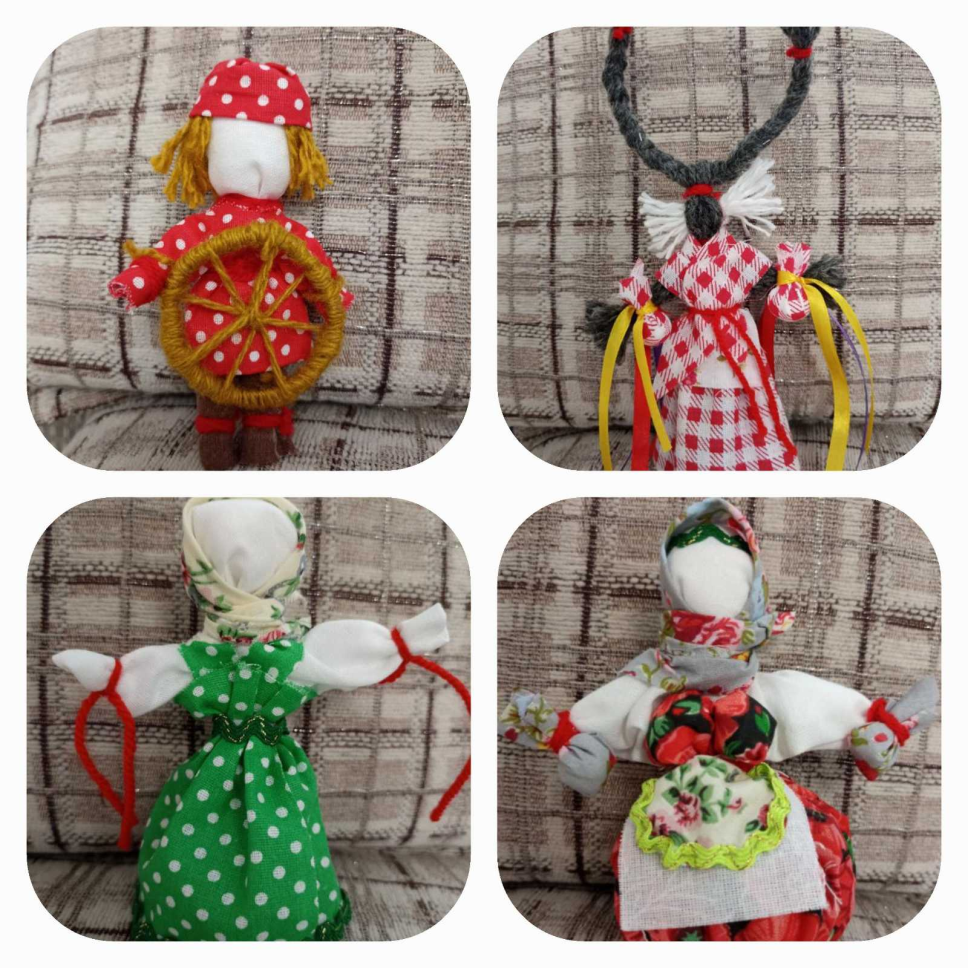 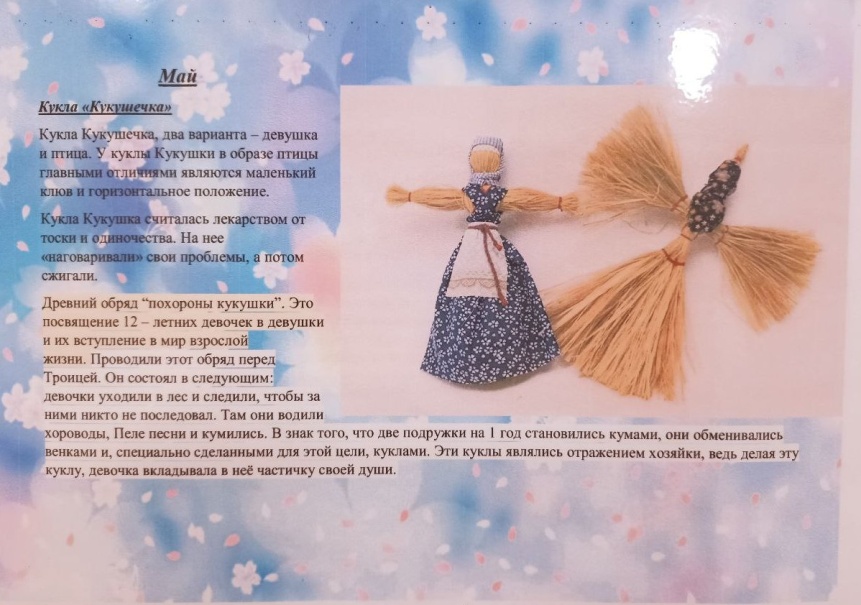 Осенний календарь
Художественное творчество «Как Десятиручка помогла нарисовать Матрешек»
Осенний праздник «Осеница царица - Крупеничка»
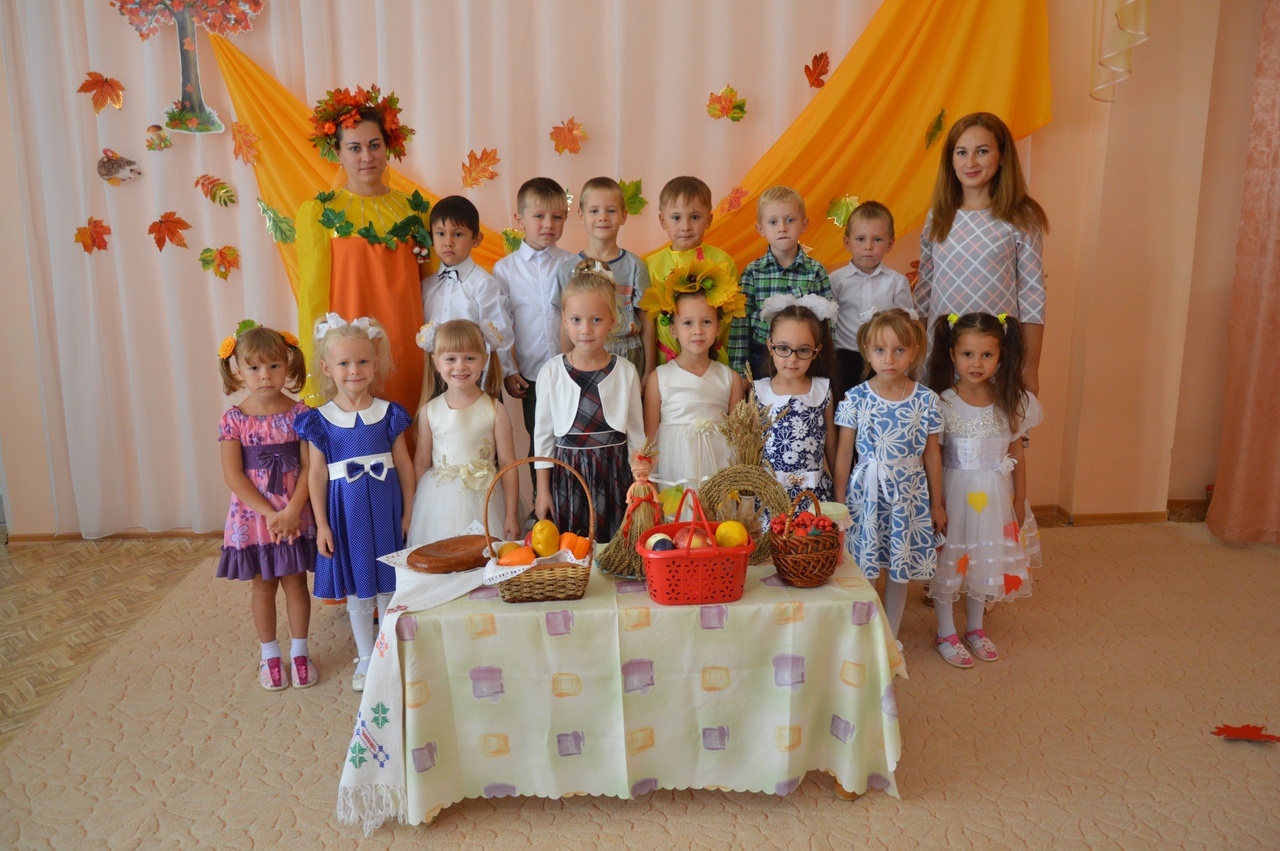 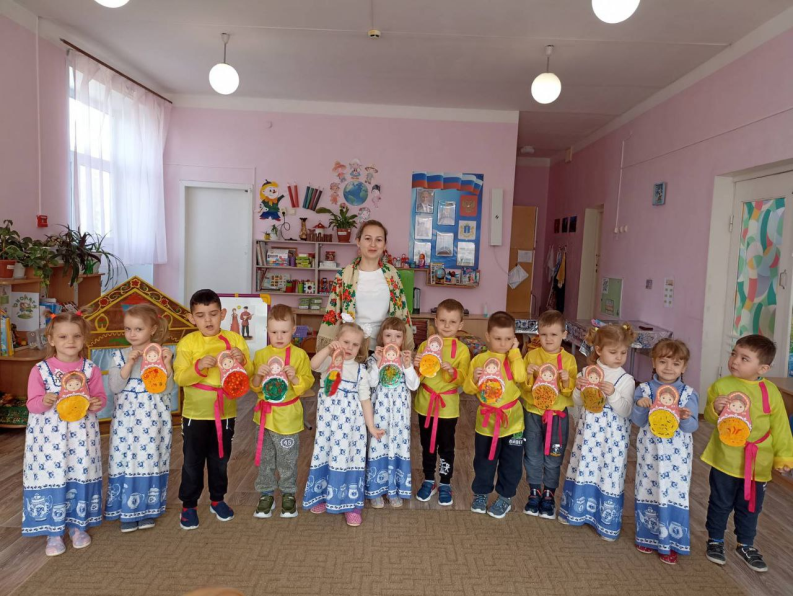 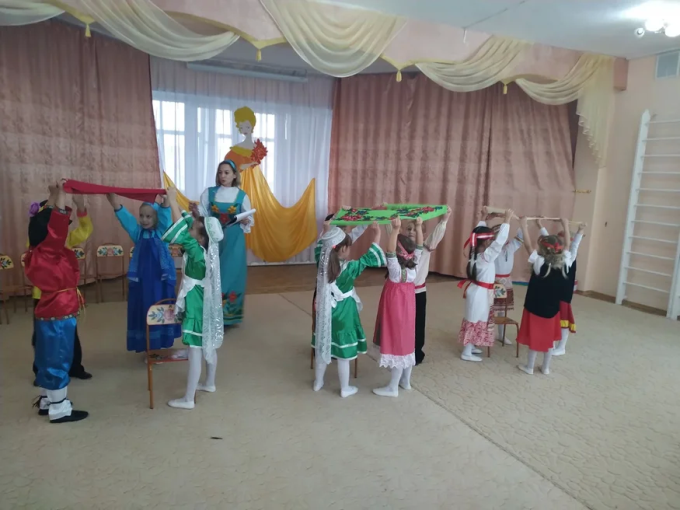 Фольклорный праздник
 «Осенние посиделки»,
посвящённого великомученице Параскеве Пятнице
Зимний календарь
«Праздник русских народных игр»
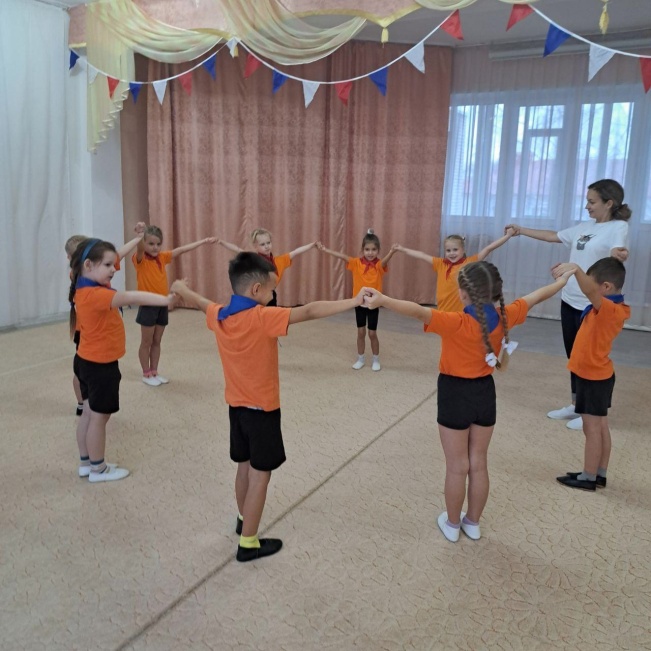 «Рождественские колядки с козой и медведем»
Русское гулянье «Эх, да Масленица!»
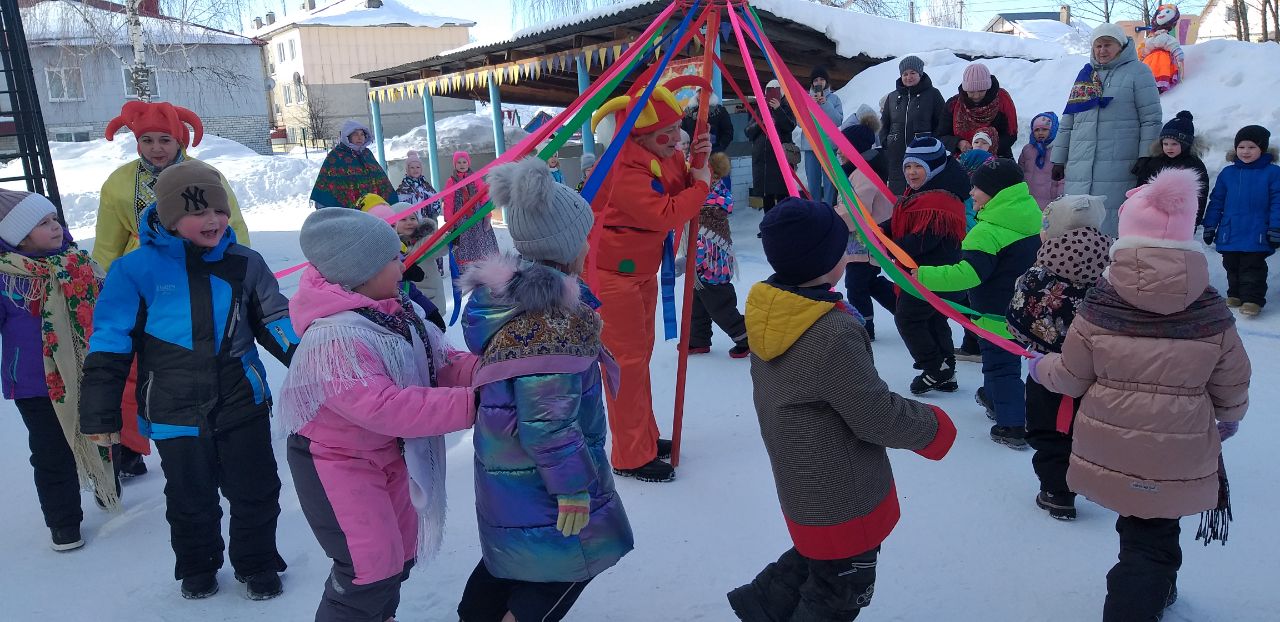 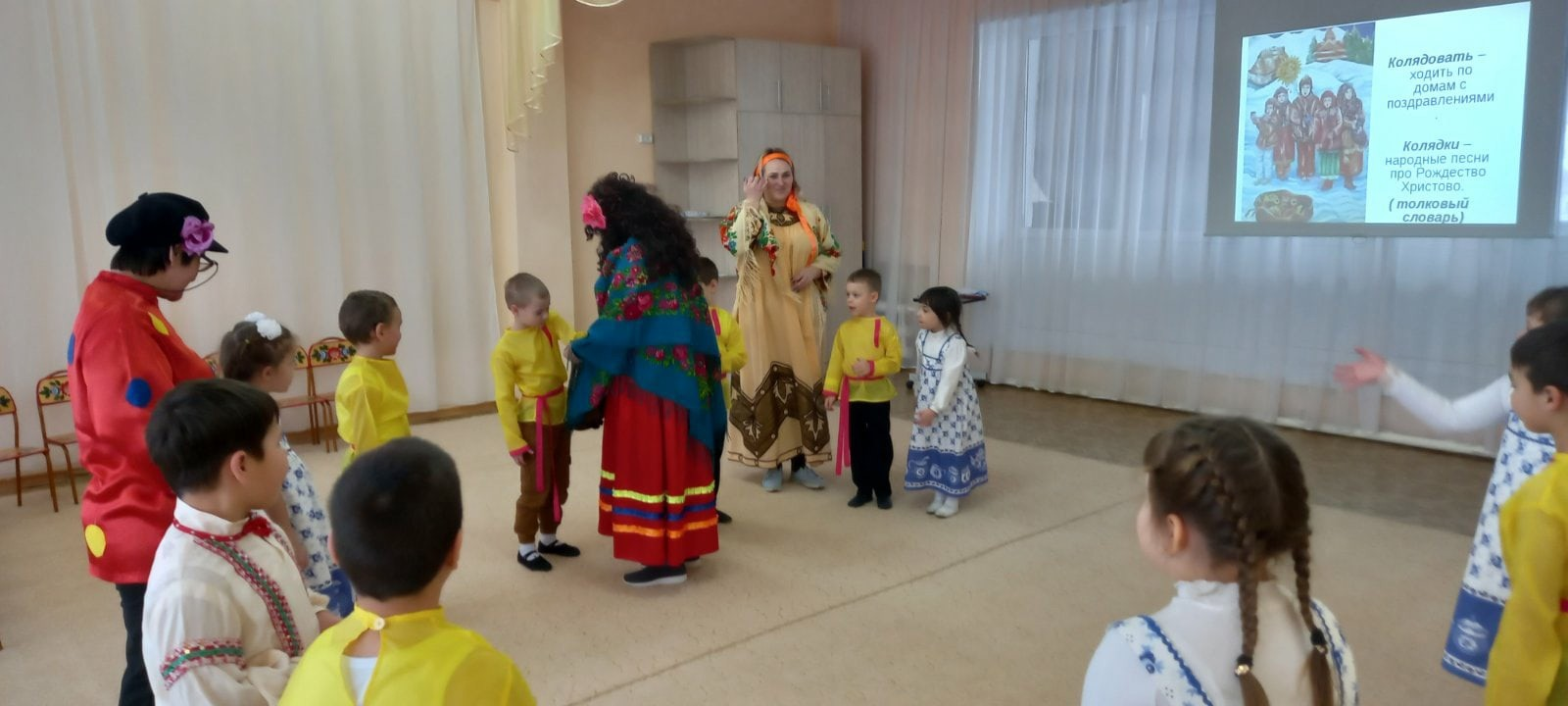 Весенний календарь
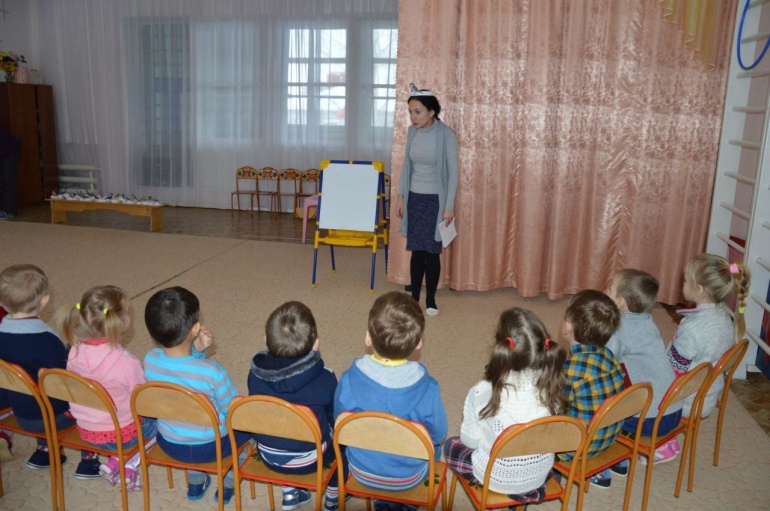 Досуг «Сороки - прилет птиц»
Выставка рисунков «Пасха»
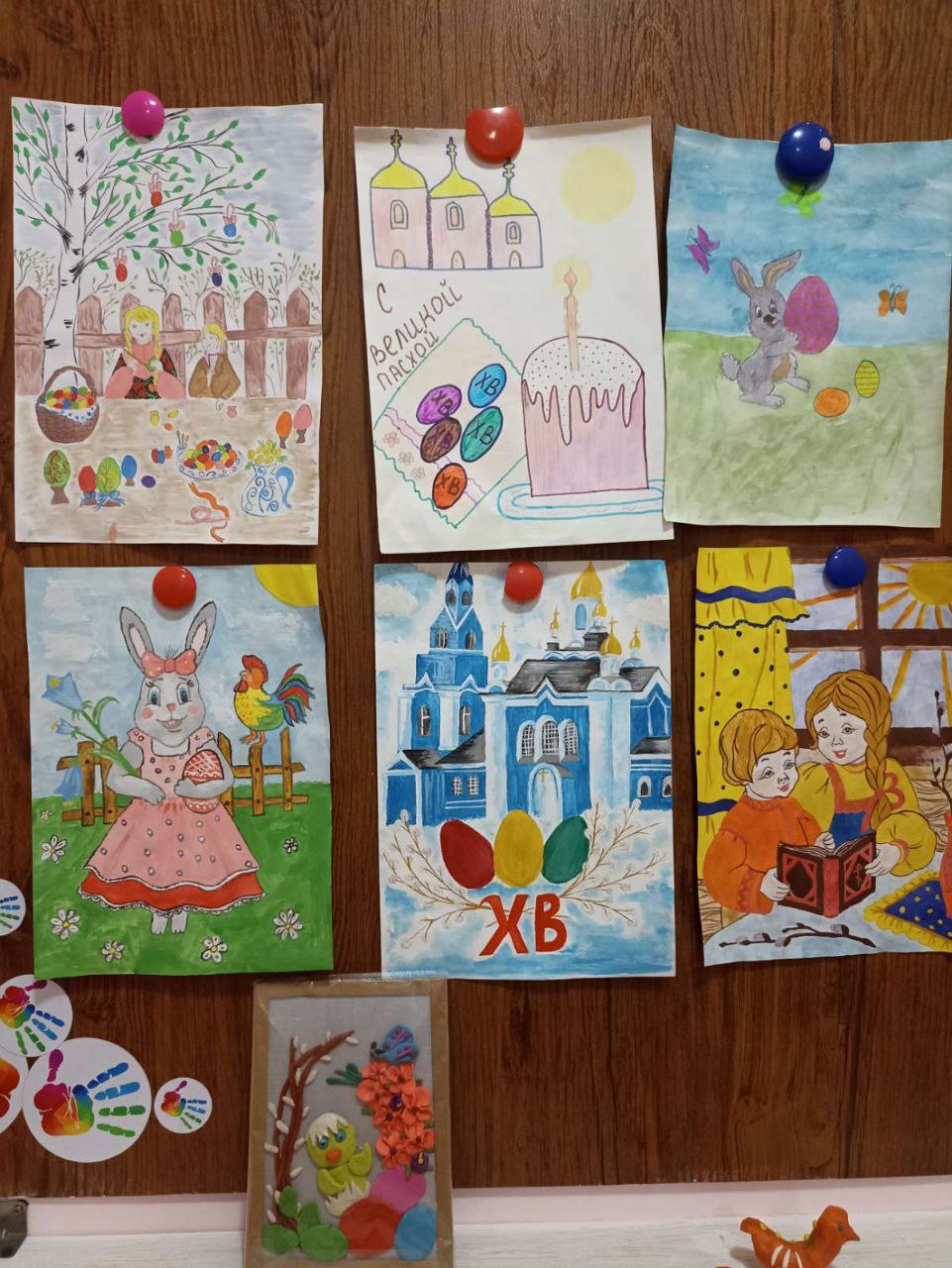 Досуг «Праздник кукушки»
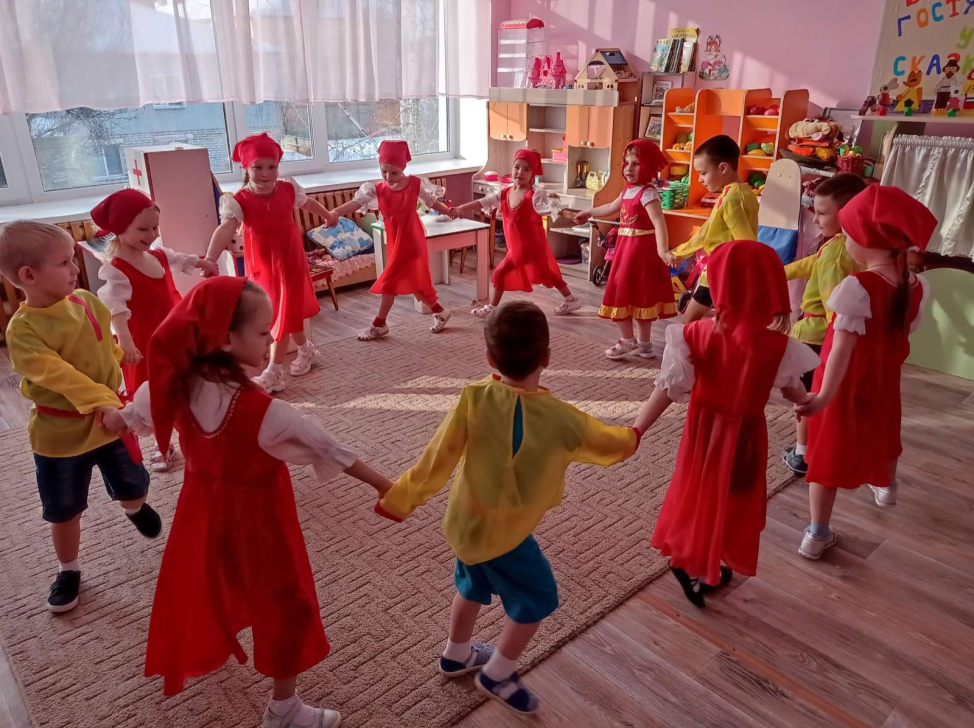 Летний календарь
Познавательная экскурсия «Эколята в поисках лекарственных трав»
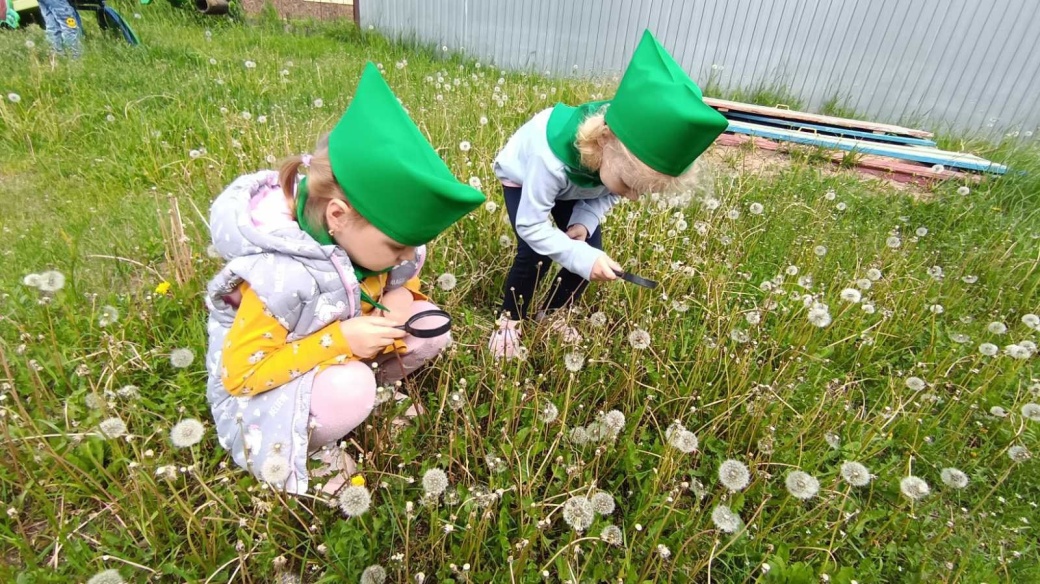 Развлечение «Праздник урожая»
Развлечение «День Ивана Купала»
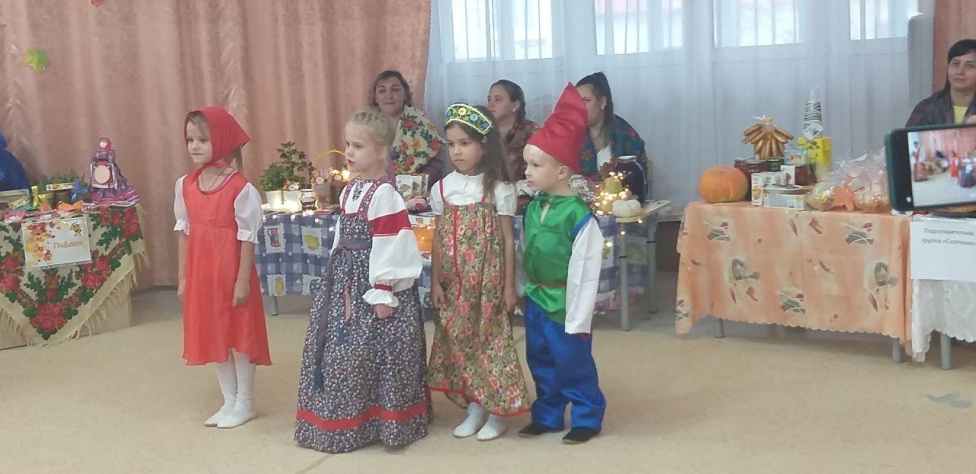 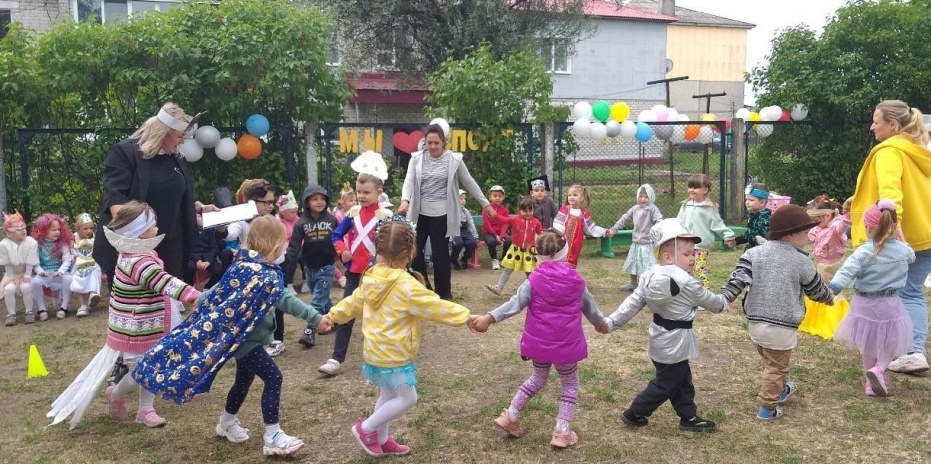 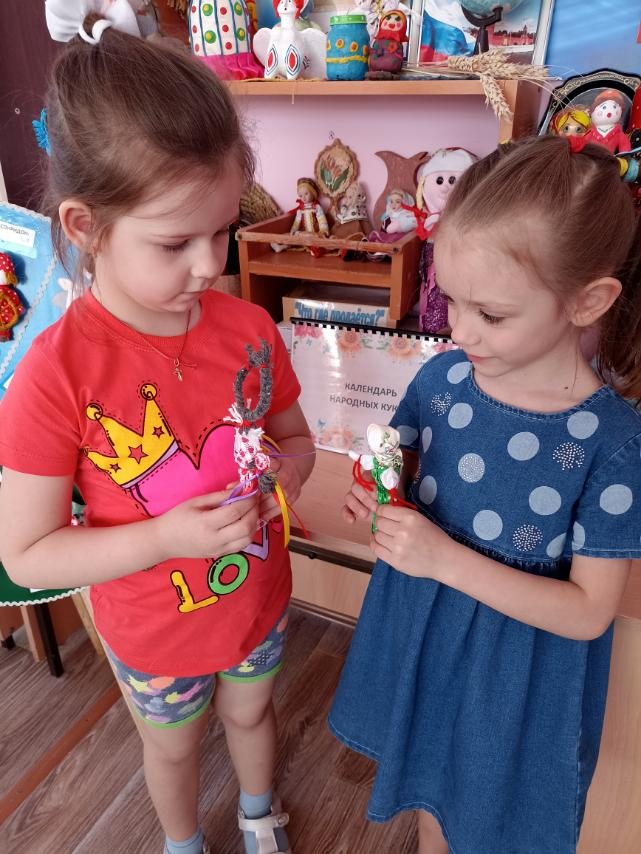 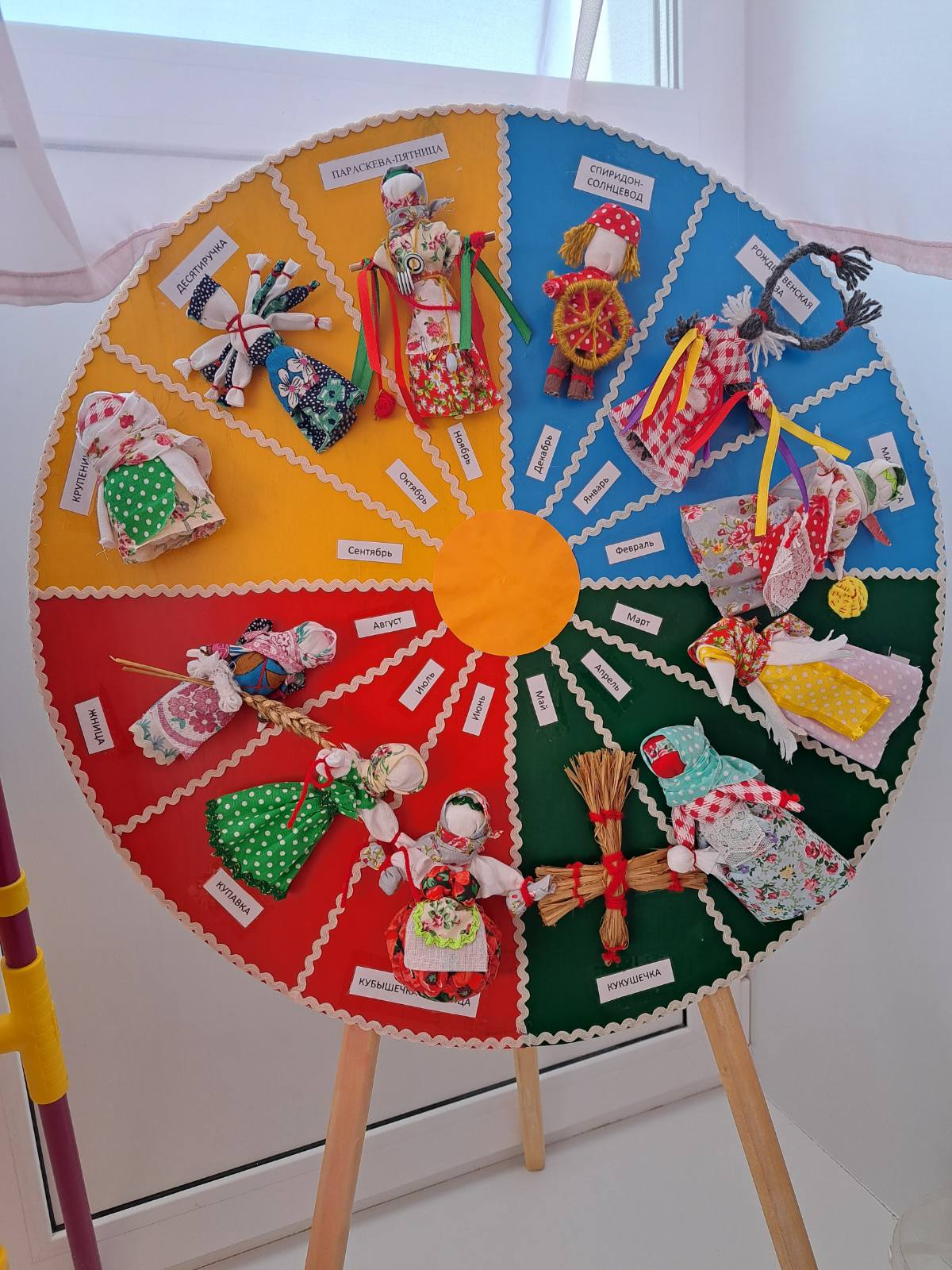 Спасибо за внимание!